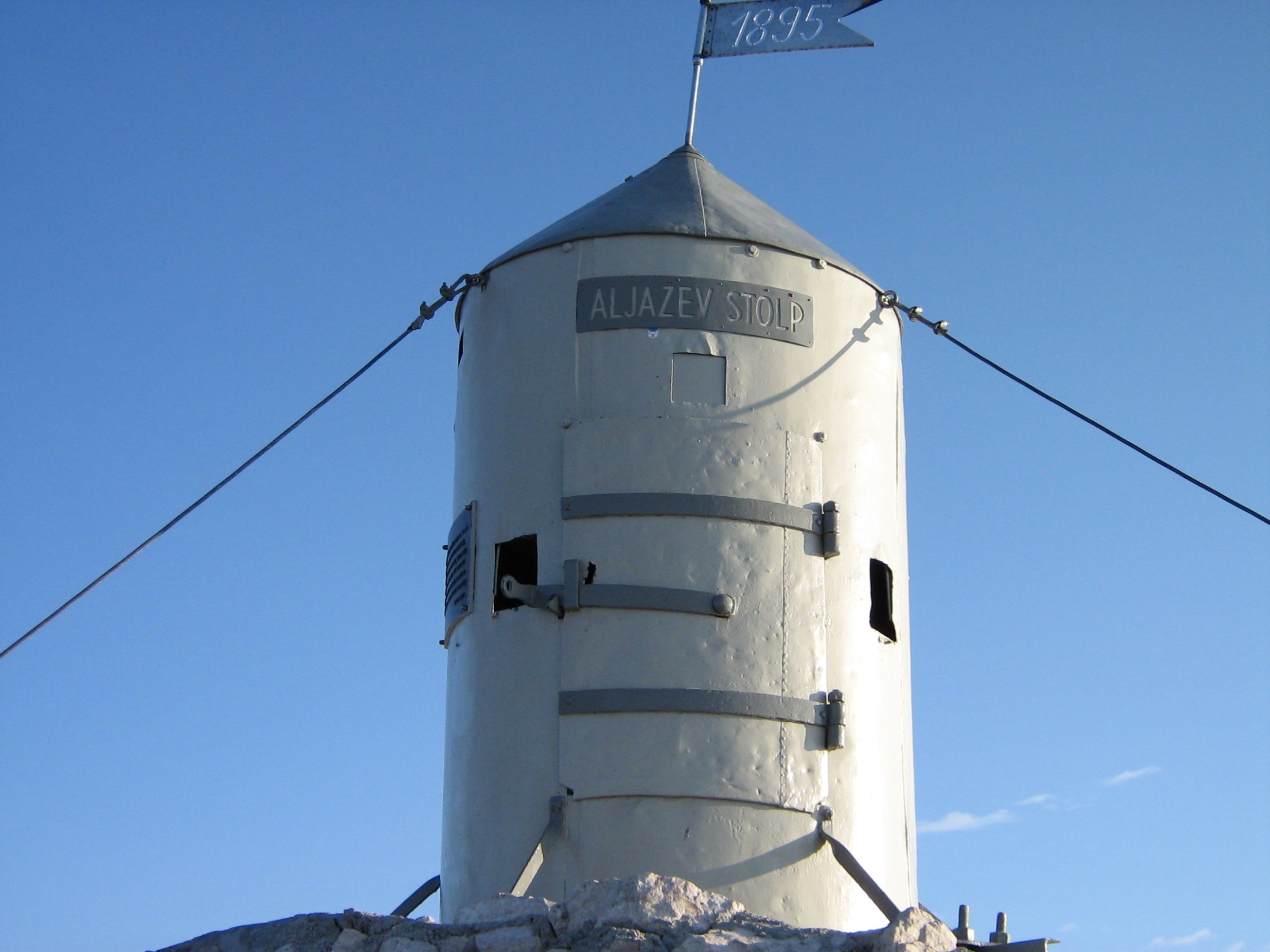 SLOVENSKE ALPE
SLOVENSKE ALPE
DELITEV
Julijske alpe
Kamniško-Savinjske alpe
Karavanke
JULIJSKE ALPE
OPIS
So najobsežnejša in najvišja gorska skupina v Sloveniji.
So v J in V delu pogorja Alp in predstavljajo del Apneniških Alp.
Ležijo v  SZ Sloveniji in SV Italiji.
Njihov najvišji vrh je Triglav (2864m).
So vključene v Triglavski narodni park.
Delimo jih na vzhodne in zahodne.
Slemenitev poteka od zahoda proti vzhodu.
OBSEG
Po površini merijo približno  4400km².
Obsegajo območje med dolino Save in Kanalsko dolino, na jugu pa jih obdajajo Soča, Baška grapa in Jelovica.
GEOLOŠKA ZGRADBA
Gradijo jih mezozojske gorske usedline.
Večinoma apnenci in dolomiti.
Med njimi ležijo tudi ledeniške doline.
RAZČLENJENOST
V glavnem se delijo na Vzhodne Julijske alpe in Zahodne Julijske alpe.
VRHOVI
VZHODNE JULIJSKE ALPE         - ZAHODNE JULIJSKE ALPE
Triglav (2864 m)                        - Montaž (2753m)
Škrlatica (2740 m)                    - Viš (2666m)
Mangart (2679 m)                    - Visoki Kanin (2587m)
Jalovec (2643 m)
Razor (2601 m)
Kanjavec (2569 m)
Prisojnik (2547 m)
Špik (2472 m)
Krn (2244 m)
Črna prst (1844 m)
VODOVJE
REKE                                   - JEZERA
Sava (vzhodne)                 - Bohinjsko jezero 
Soča (vzhodne)                 - Blejsko jezero
Tagliament (zahodne)      
Nadiža (zahodne)
KAMNIŠKO-SAVINJSKE ALPE
OPIS
So gorska veriga na severu Slovenije.
So sestavni del Južnih Apnenčastih Alp.
Veriga je dobila ime po mestu Kamnik in reki Savinji.
Pojavlja se tudi ločeno ime (Kamniške Alpe, Savinjske Alpe).
Slemenitev poteka od zahoda proti vzhodu.
LEGA IN POVRŠINA
Obsegajo približno 900km².
Od tega je približno ¾ območja poraslega z gozdom.
Vrhovi so večinoma goli in sakalnati.
Ležijo na severu Slovenije ob meji z Avstrijo.
GEOLOŠKA ZGRADBA
Prevladuje apnenec in dolomiti
Ledeniško preoblikovane doline
Visokogorske uravnanve (Velika planina)
RAZČLENJENOST
Storžiška skupina na zahodu (Storžič)
Osrednji del ali Grintovška skupina (Grintovec)
Visoke kraške planote na vzhodu (Velika Planina, Dleskovška planota)
VRHOVI
Grintovec (2558 m)
Jezerska Kočna (2540 m)
Skuta (2532 m)
Ojstrica (2350 m)
Storžič (2132 m)
Raduha (2062 m)
VODOVJE
REKE
Savinja
Kamniška Bistrica
Kokra
Tržaška Bistrica
KARAVANKE
OPIS
Gorska veriga med Slovenijo in Avstrijo.
Najdaljši greben v  Evropi.
Tvorijo ločnico med Avstrijsko Koroško in Gorenjsko.
Čez Karavanke potekajo pomembne trgovske poti.
Slemenitev poteka od zahoda proti vzhodu.
LEGA IN POVRŠINA
Ležijo v severni Sloveniji
Merijo 300km²
GEOLOŠKA ZGRADBA
V višjih predelih so prepustni apnenci.
V nižjih predelih matamorfne kamnine.
RAZČLENJENOST
Vzhodne Karavanke
Zahodne Karavanke
VRHOVI
Stol (2236 m)
Kepa (2143 m)
Košuta (2133 m)
Peca (2113 m)
Golica (1835 m)
Vrtača (2180 m)
Košutica (1968 m)
Dovška Baba (1892m)
Begunjščica (2063m)
Veliki vrh v Košuti (2088 m)
Klek (1754m)
VODOVJE
REKE
Bistrica
Bela